KEY FEATURES
OUTCOME
With a high enough accuracy from the CNN -- and the website reducing the amount of time spent transferring files between volunteers and scientists --  the scientists will be able to focus more on analyzing the effects of climate change on animals and the environment instead of looking for features of the videos.

Our CNN has an accuracy of 74% and rising with its ability to predict video quality. Our website is linked to a database that supplies and stores information. It allows volunteers to further classify videos using forms, and contains a more detailed classification for when our clients project moves further.
SMART SOFTWARE ANALYZATION OF CARIBOU COLLAR DATA
Team: Samantha Muellner, Dongyang Yu, Keenan Swanson, and Shuyue Qiao
Mentor: Mahsa Keshavarz
Client: Katie Orndahl
WEBSITE
Provide volunteers with a video and a linked form
Form will be prefilled with data already known about the videos and data about the analyzer of the video
CNN
Correctly label the quality of the video 
Run against saved training data
ARCHITECTURE
MOTIVATION
Climate change has a large impact on many animals and plant species, changing their habits and even threatening their species as a whole. One of those main species is caribou. An important ecological and cultural symbol, caribou are majorly being affected by climate change but it’s still unknown as to how. 

Scientists attached camera collars to caribou to record their day to day lives to find out more about what might be affecting them. These camera record nine seconds of video every ten minutes over the course of the year. This has resulted in an immense amount of video that needs to be analyze, but with only volunteers to do it by hand, the amount of time it is currently taking our client to get the information she wants is extensive. On top of this, our client must manually choose and send these videos to volunteers, taking time out of her day that could be spent further classifying videos.
Existing video analysis data
Fed back into AI for further training
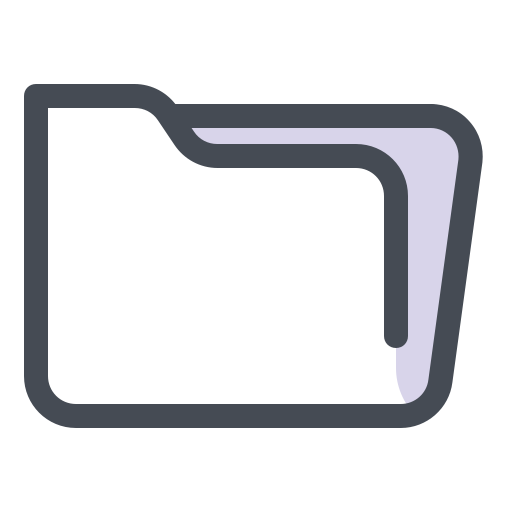 Use to train the AI
TECHNOLOGIES
Python: It is the language used for the project.
Keras with tensorflow: the combination of the two is how we make the CNN to predict features of videos.
Django: Will be used as the framework for our web services.
Folder of 
different
type videos
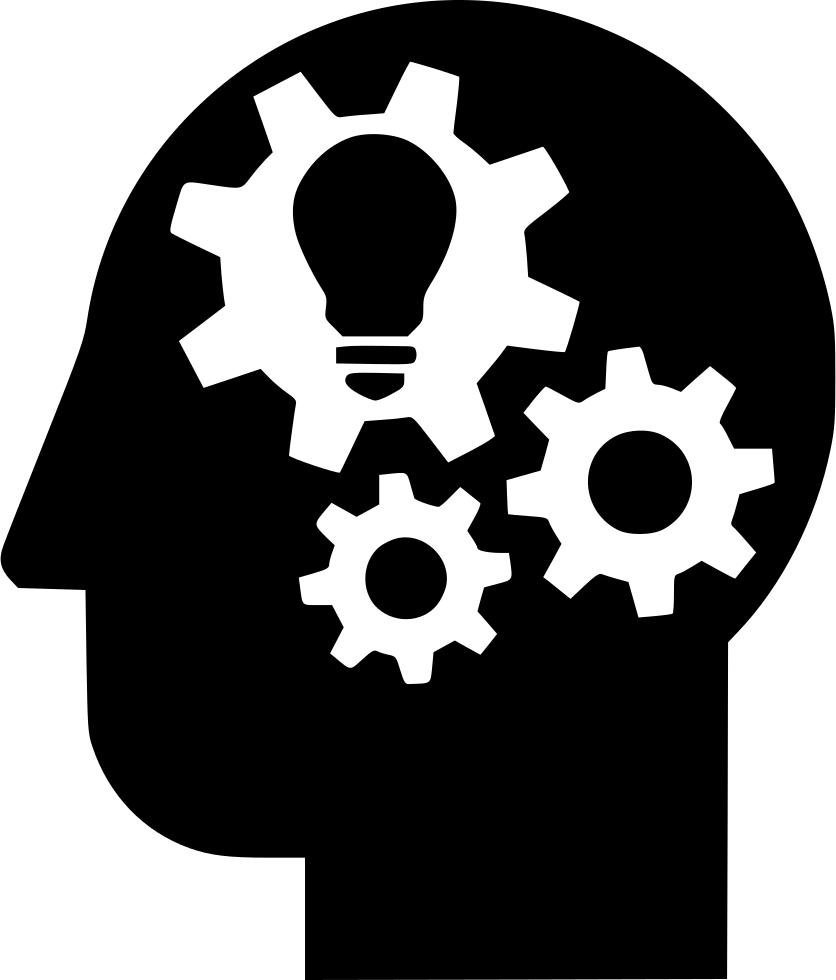 User-analyzed videos are stored into folders
Analyzed by AI
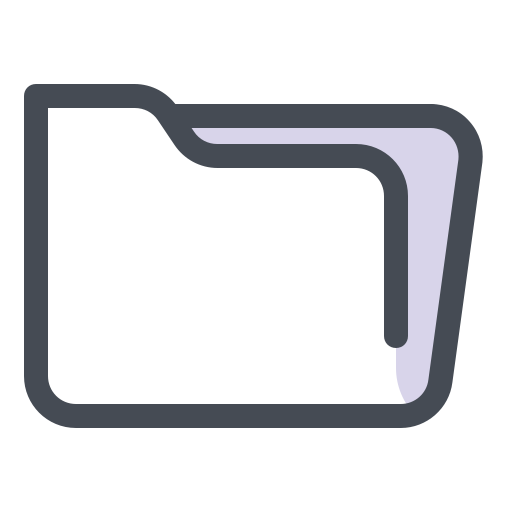 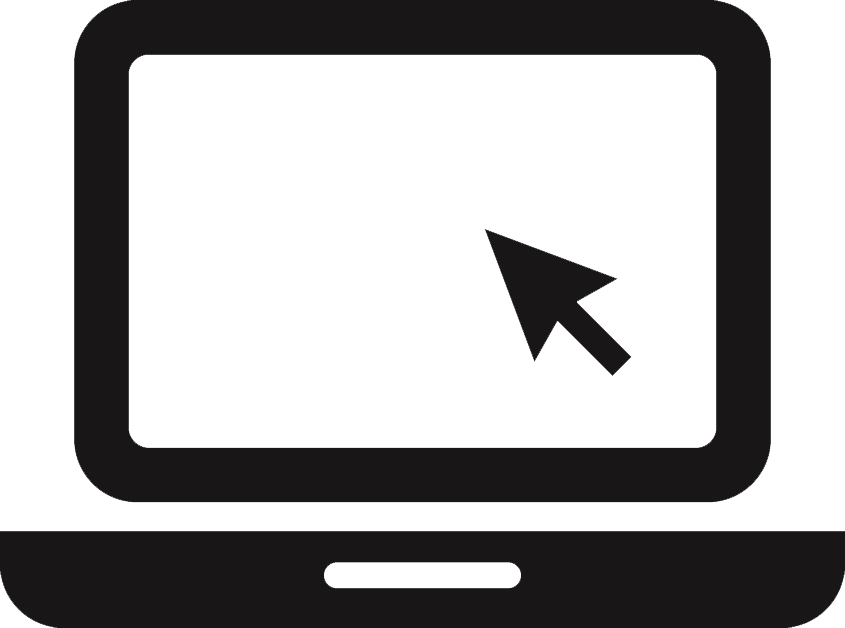 Website
TESTING
UNIT
Converting videos to frames and testing testingCNN.py file. We found that the conversion was creating one extra frame, causing the predictions to be inaccurate -- that is now fixed.
INTEGRATION
Sending of data between the website and database. Run CNN to check correct output to Excel. There was no error.
USABILITY
Walk our client through running the CNN and website. We are using their feedback.
Folder of newly
 videos
Analyzed videos are fed into website
CHALLENGES
1) Website video protection. The solution is that we allow only users who have a login to enter the website. 
2) Linking website input and CNN output. The solution is to make them both accept Excel data. 
3) Inability to improve CNN accuracy to 80%. The solution is to gather a larger dataset, change the layers, and try different  algorithms. 
4) Lack of resources on Monsoon. The solution is to transition to using AWS Batch.
SOLUTION OVERVIEW
Our solution to our clients problem was developed in two phases.

PHASE ONE:
An AI machine known as a Convolutional Neural Network, or CNN, that will analyze videos and sort them based on video quality. This will reduce the amount of categories needed to be analyzed. 

PHASE TWO:
A website to further allow volunteer classification with the use of a form linked to a provided video. This will  reduce the time it takes to exchange videos between volunteers and our client, as well as provide an easy way to analyze and store data.
FUTURE
The CNN can be improved both in the aspects of accuracy as well as expand the amount of categories it’s able to predict.
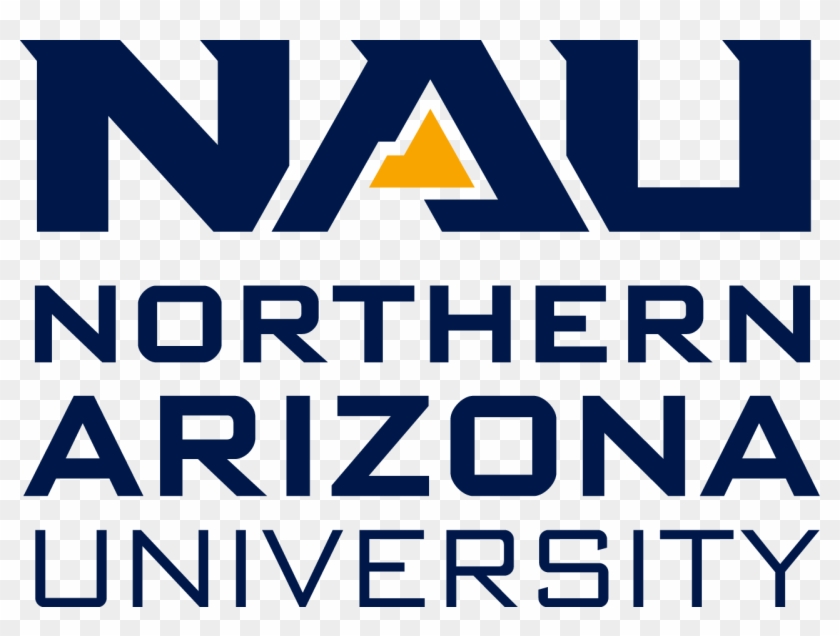 For more info, please check out our 
website:
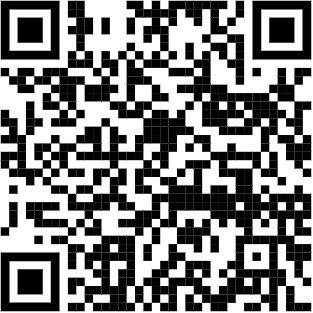